Preliminary Evaluation of the CMAQ v5.3 Beta Release

K. Wyat Appel, Christian Hogrefe, Kristen Foley, George Pouliot, Robert Gilliam, Benjamin Murphy, Havala Pye, Jesse Bash, Jon Pleim, Sarwar Golam, Shawn Roselle, Rohit Mathur and the CMAQ Development Team
Computational Exposure Division
National Exposure Research Laboratory
Office of Research and Development
U.S. Environmental Protection Agency
Community Modeling and Analysis System Conference
Chapel Hill, NC
23 October 2018
CMAQv5.3β – Release and Major Updates
Release schedule
Beta version released October 2018: https://github.com/USEPA/CMAQ
Final version planned release in June 2019: www.epa.gov/cmaq
Instrumented models – DDM, Sulfur tracking (available w/ final release)
New features
Aerosols
AERO7
Increased monoterpene SOA (Pye et al. 2015 ES&T, Xu et al. 2018 ACP), uptake of water onto hydrophilic organic aerosol (Pye et al. 2017 ACP), and reorganization of anthropogenic SOA (M. Qin)
Gas Chemistry
Minor updates to CB6r3 (ClNO3 reaction added; first-order O3 depletion)
Full halogen chemistry – included in optional detailed mechanism
Dimethyl sulfide (DMS) chemistry – optional detailed mechanism
Deposition 
Updated M3Dry deposition scheme
Surface Tiled Aerosol and Gaseous Exchange (STAGE) deposition scheme added
2
CMAQ Inputs and Configuration
All simulations are CONUS annual simulation for 2016 
MCIP from the same 2016 WRF simulation used in all simulations
Same 2016 emissions used in all simulations
3
MDA8 O3 – CMAQv5.2.1 vs v5.3β
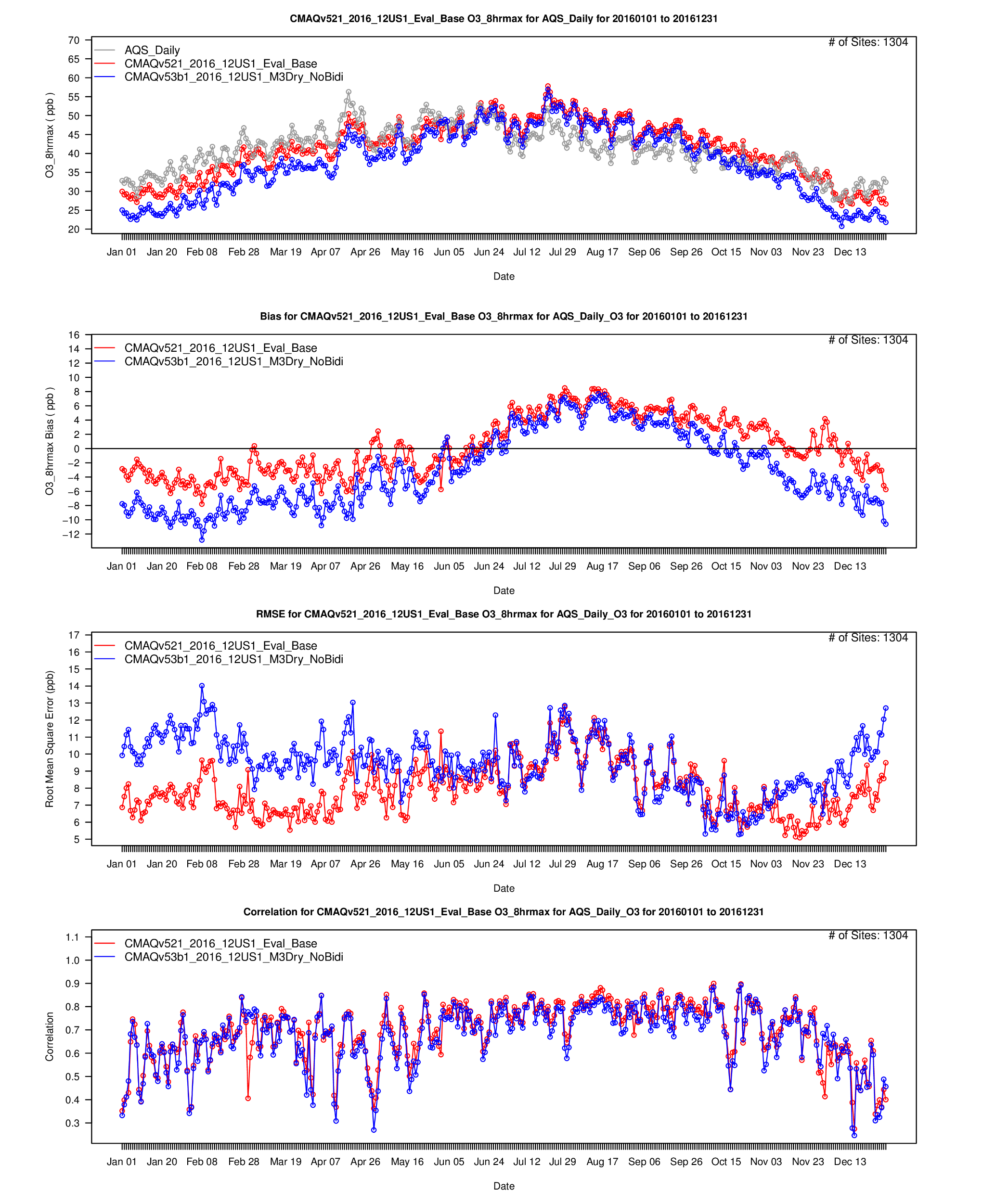 AQS
CMAQv5.2.1
CMAQv5.3b M3Dry (No Bidi)
Lower O3 in CMAQv5.3β due primarily to science updates in dry deposition and boundary conditions
CMAQv5.2.1
CMAQv5.3b M3Dry (No Bidi)
4
MDA8 O3 – CMAQv5.2.1 vs v5.3β (Jan- Apr)
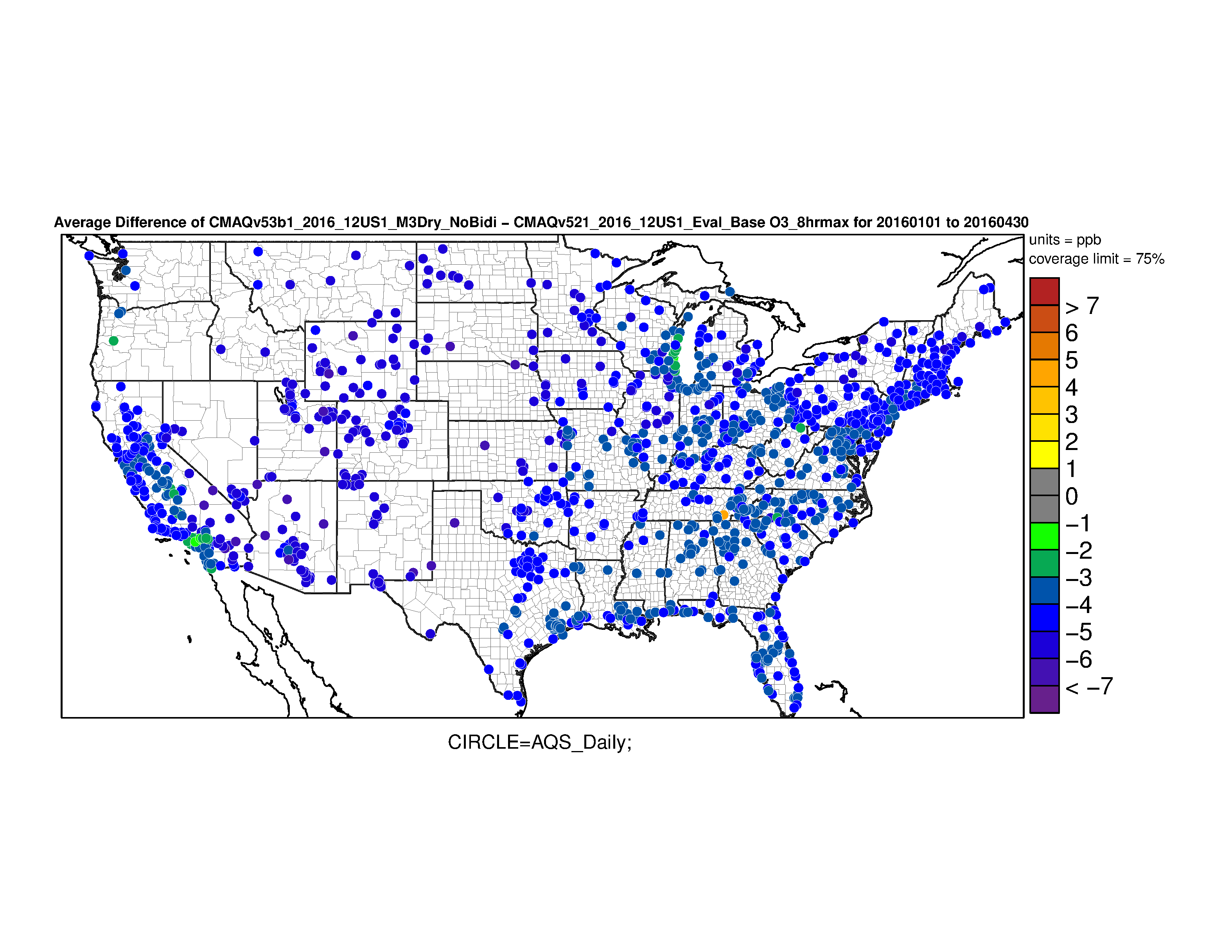 5
O3 lower across the entire domain in the CMAQv5.3β simulation for January - April
MDA8 O3 – CMAQv5.2.1 vs v5.3β :
Change in Bias (Jan – Apr)
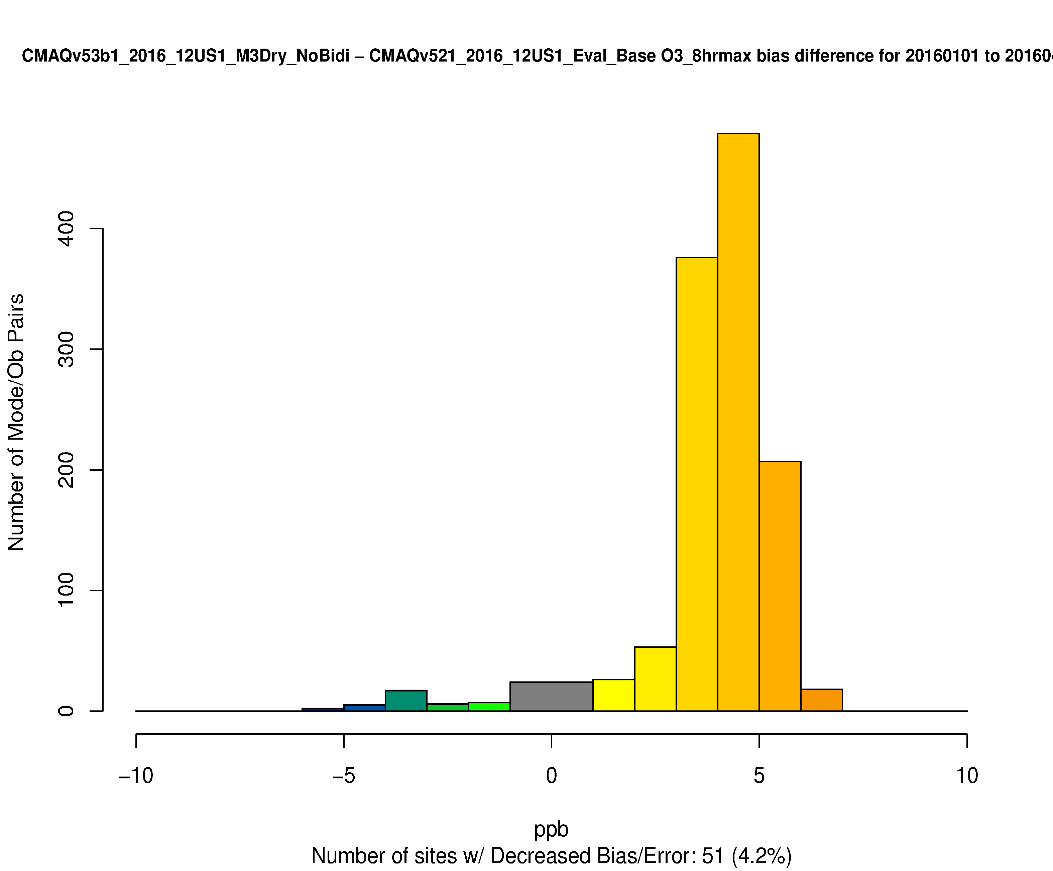 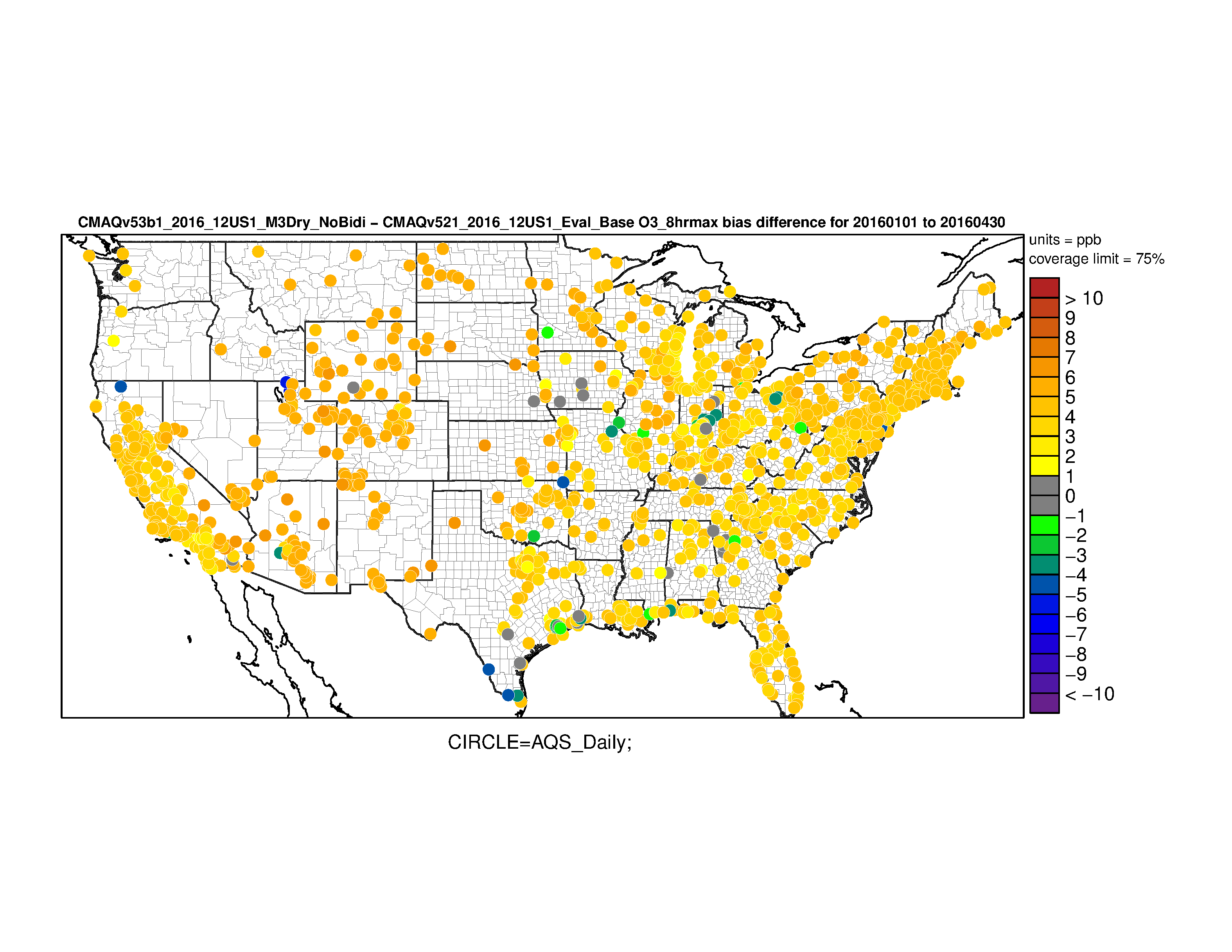 The decrease in O3 results in higher bias for almost all sites as CMAQ underestimates MDA8 O3 in the winter and spring in 2016
6
MDA8 O3 – CMAQv5.2.1
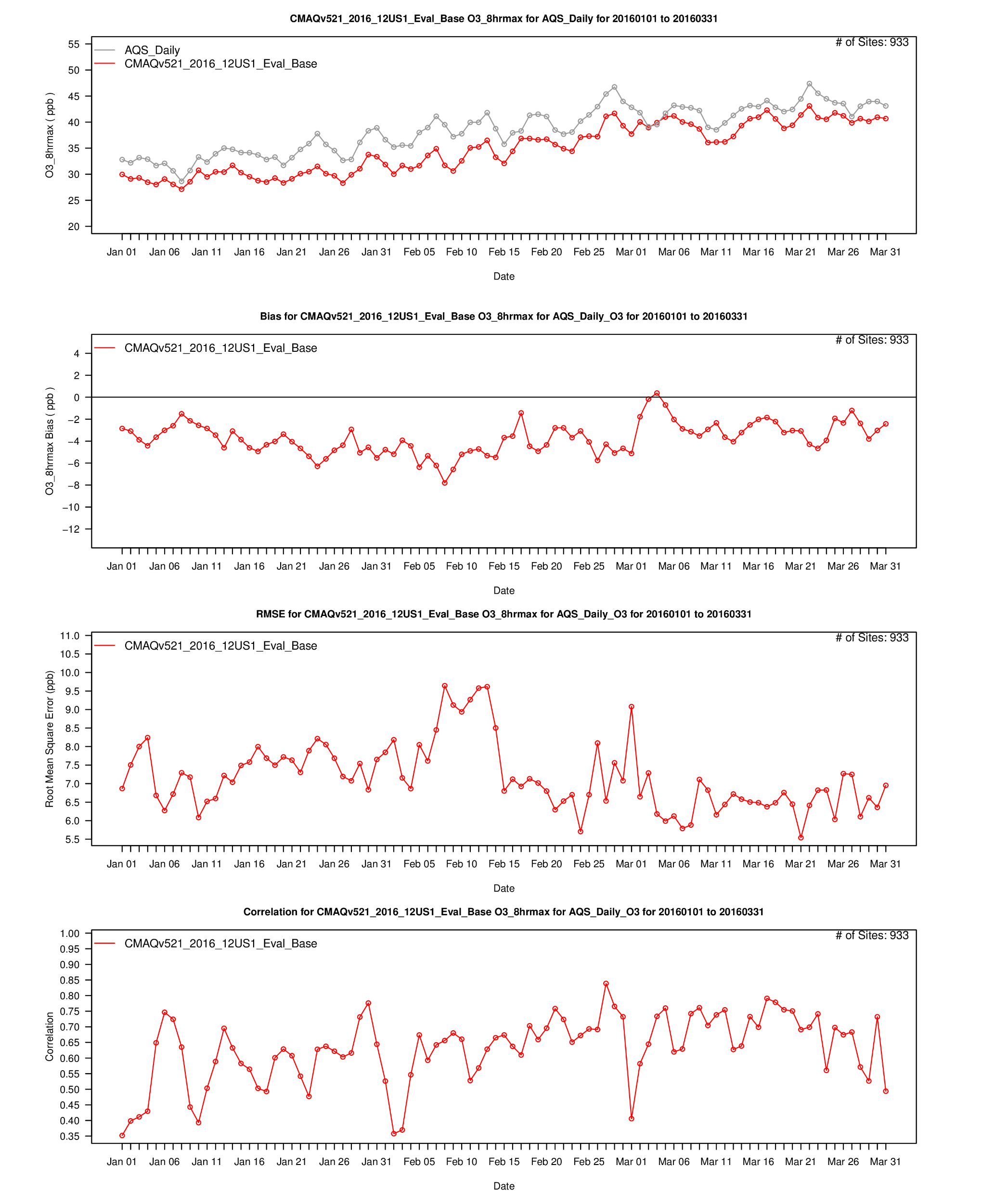 AQS
CMAQv5.2.1
CMAQv5.2.1
7
MDA8 O3 – CMAQv5.3β w/ M3Dry Bidi
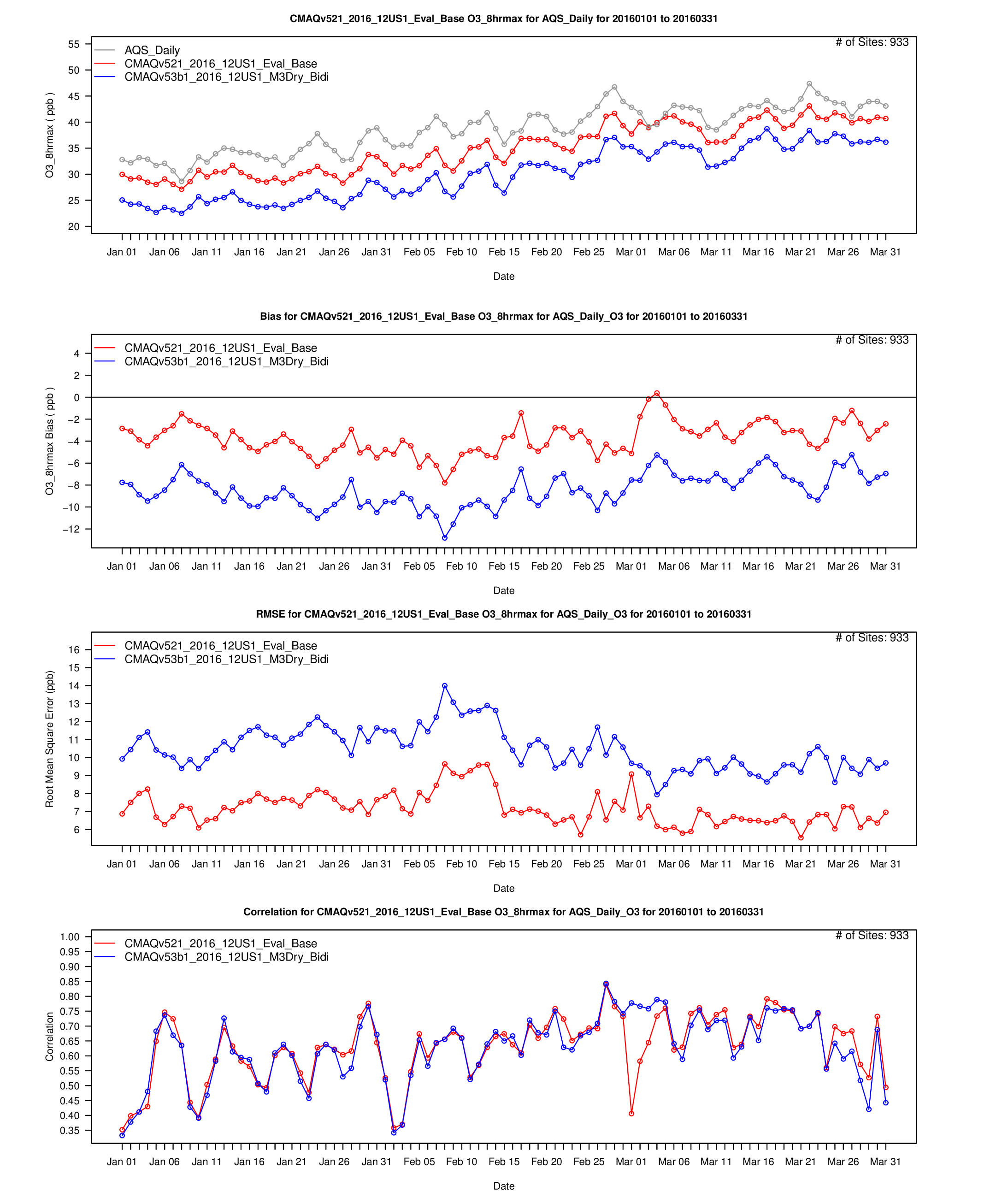 AQS
CMAQv5.2.1
CMAQv5.3b M3Dry w/ bidi
CMAQv5.2.1
CMAQv5.3b M3Dry w/ bidi
8
MDA8 O3 – CMAQv5.3β w/ STAGE Bidi
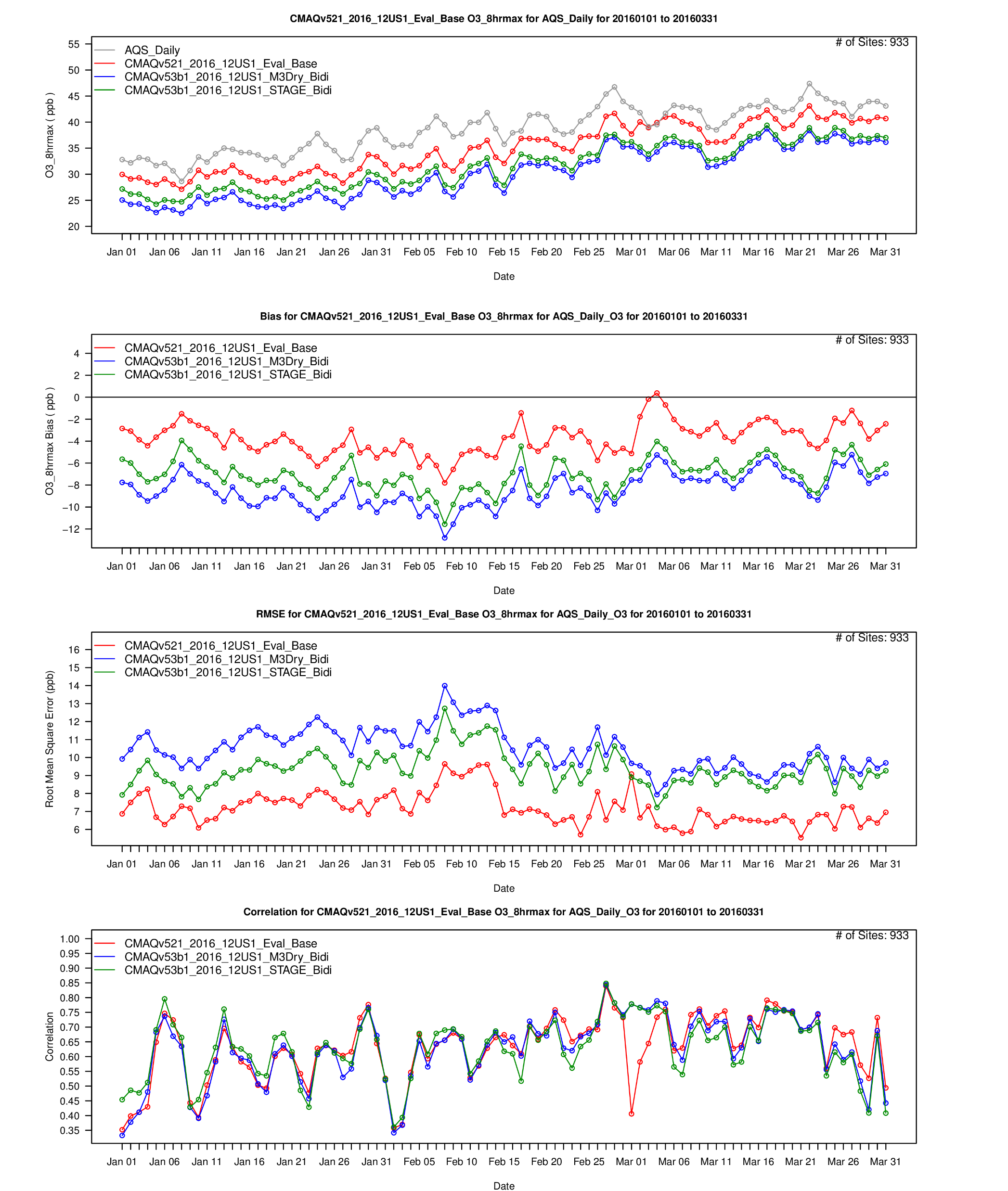 AQS
CMAQv5.2.1
CMAQv5.3b M3Dry w/ bidi
CMAQv5.3b STAGE w/ bidi
CMAQv5.2.1
CMAQv5.3b M3Dry w/ bidi
CMAQv5.3b STAGE w/ bidi
9
MDA8 O3 – CMAQv5.3β w/ v5.2.1 BCs
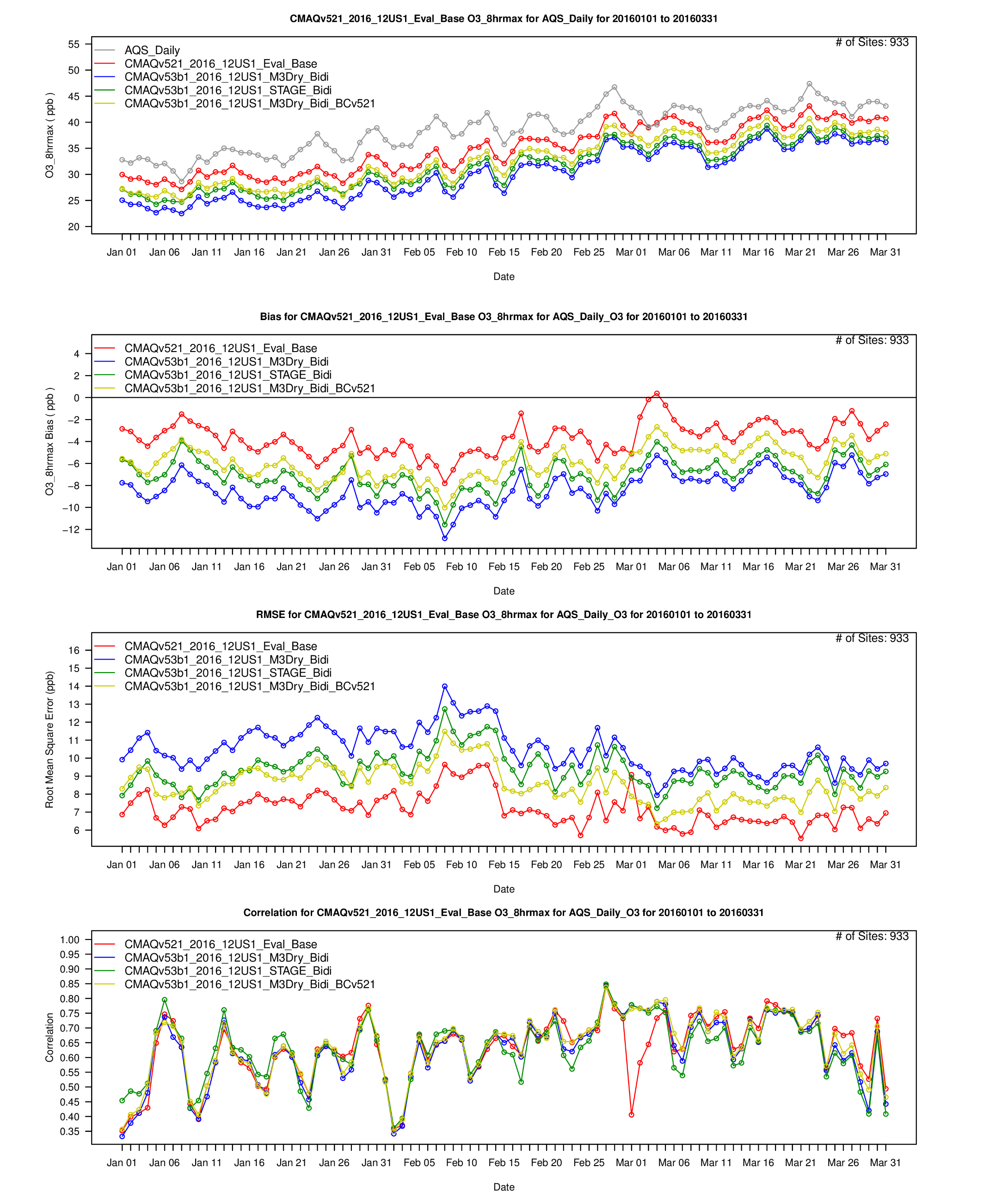 AQS
CMAQv5.2.1
CMAQv5.3b M3Dry w/ bidi
CMAQv5.3b STAGE w/ bidi
CMAQv5.3b M3Dry w/ bid and v5.2.1 BCs
CMAQv5.2.1
CMAQv5.3b M3Dry w/ bidi
CMAQv5.3b STAGE w/ bidi
CMAQv5.3b M3Dry w/ bid and v5.2.1 BCs
10
MDA8 O3 – CMAQv5.2.1 vs v5.3β (May – Sep)
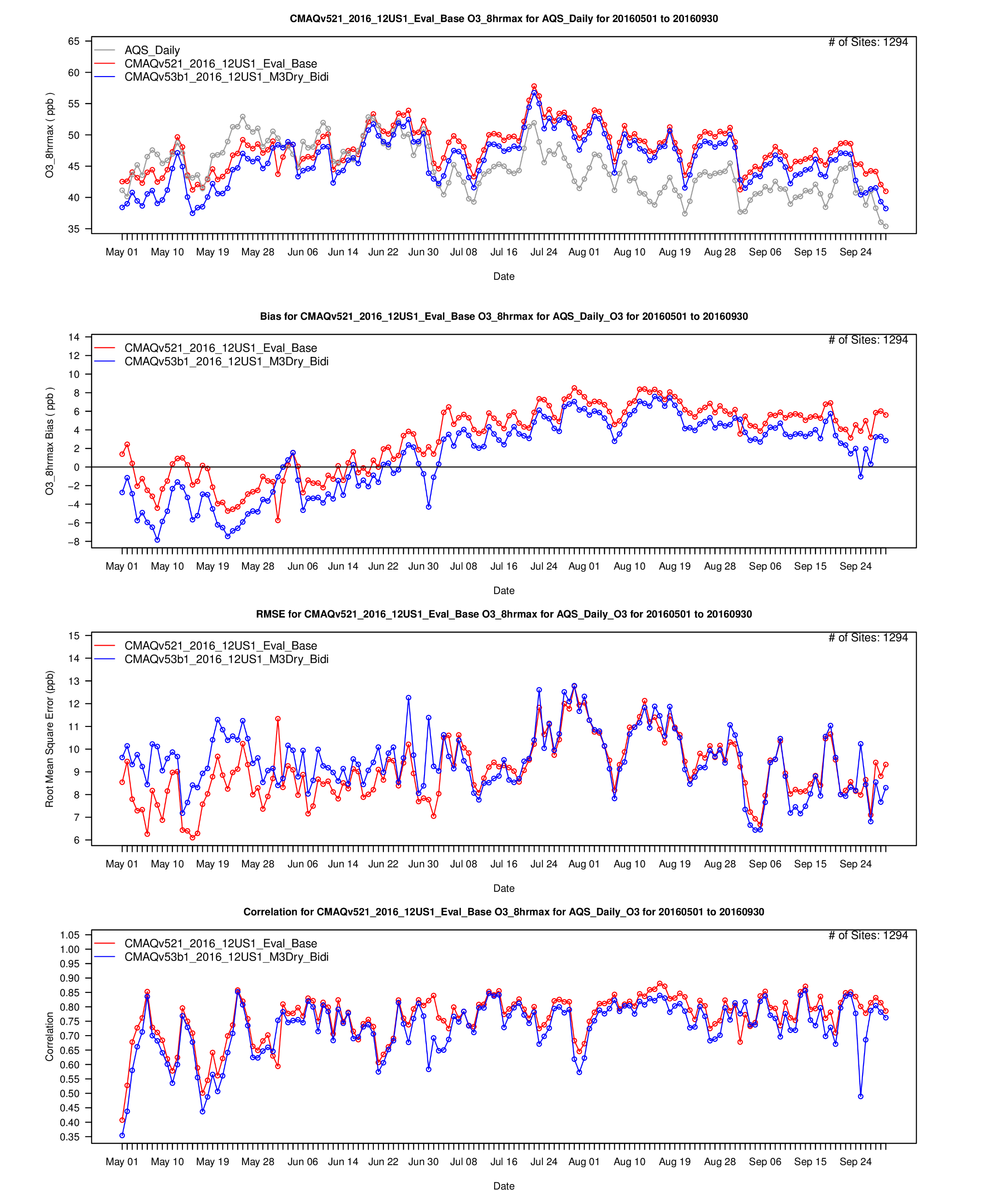 11
MDA8 O3 – CMAQv5.2.1 vs v5.3β (May - Sep)
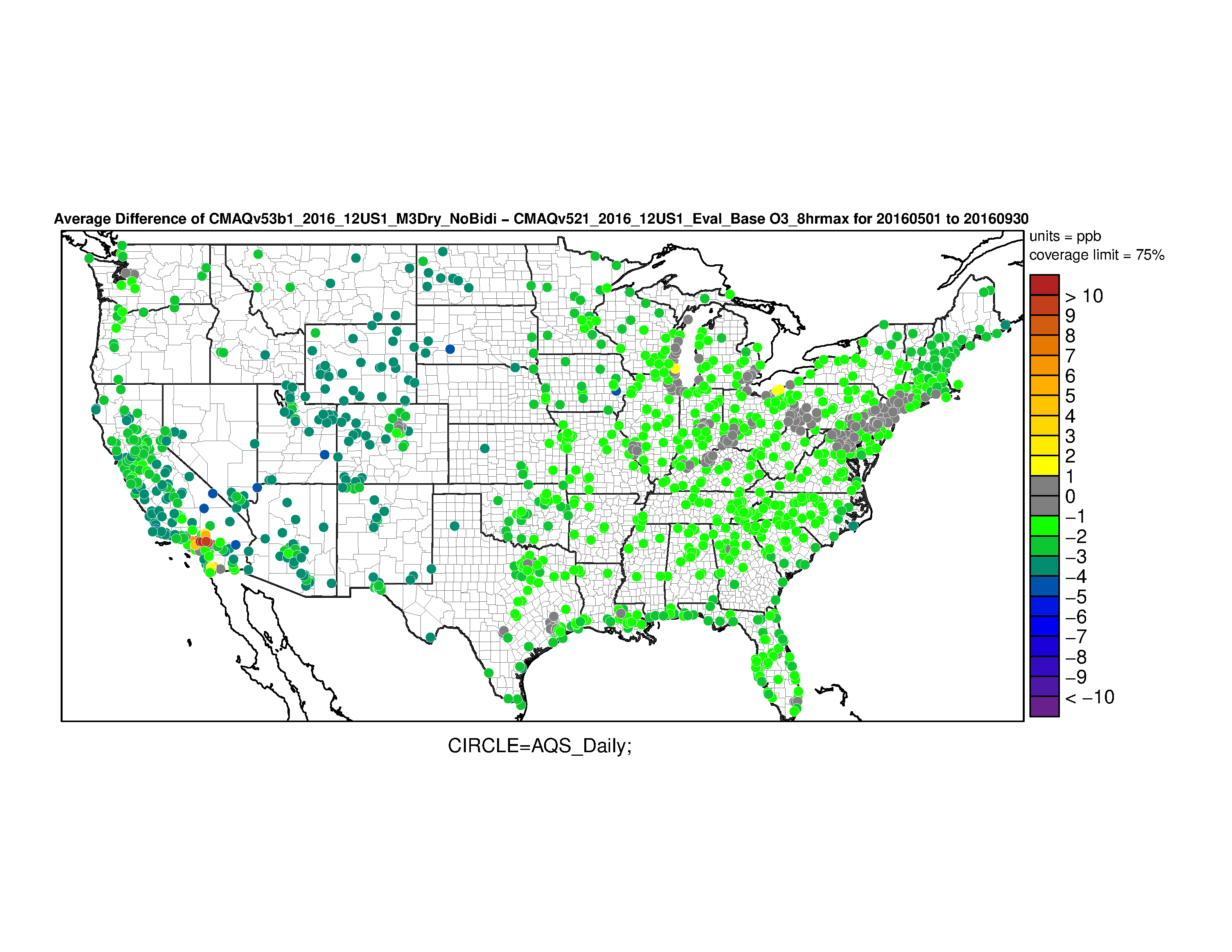 12
O3 lower across most of the domain in the CMAQv5.3β simulation for May - September
MDA8 O3 – CMAQv5.2.1 vs v5.3β :
Change in Bias (May – Sep)
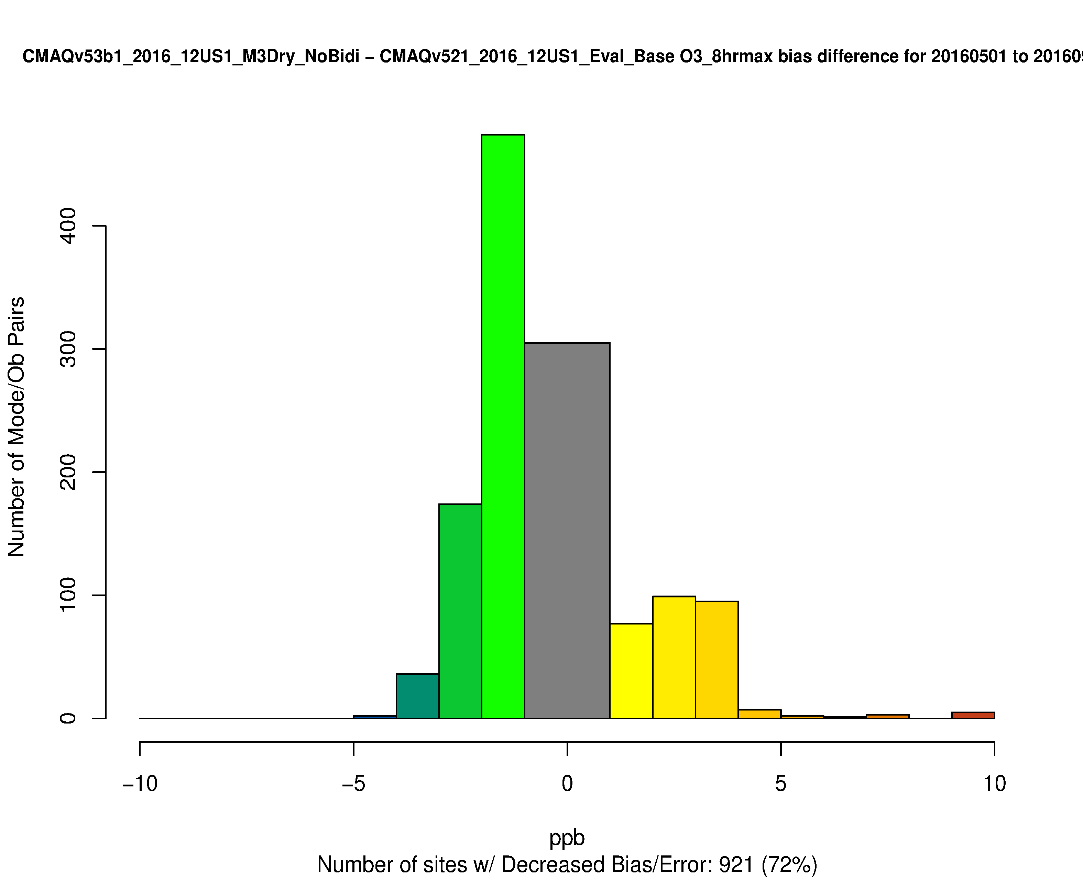 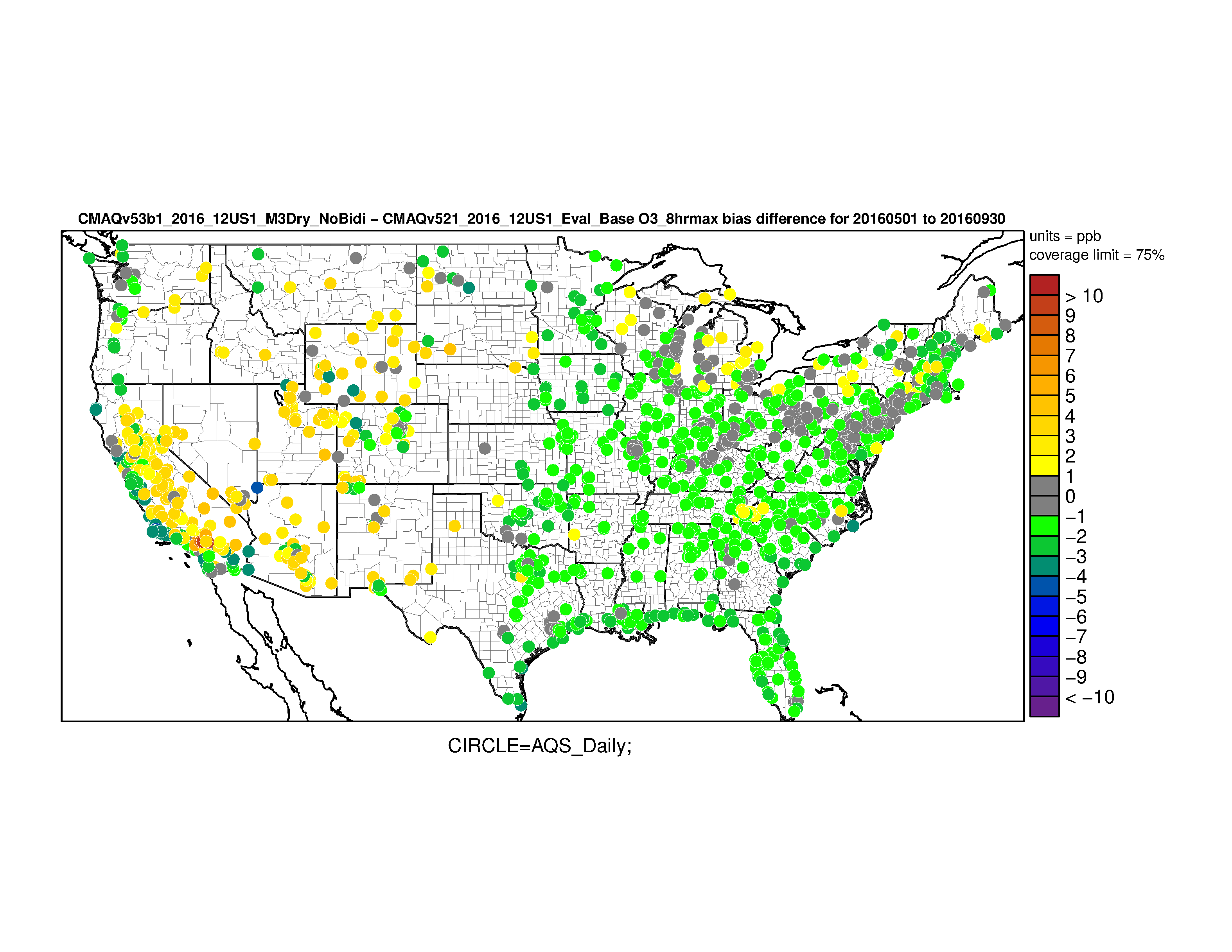 The lower O3 in the CMAQv5.3β simulation results in generally lower bias in the eastern U.S. and higher bias in much of the western U.S. in the summer
13
PM2.5 – CMAQv5.2.1 vs v5.3β
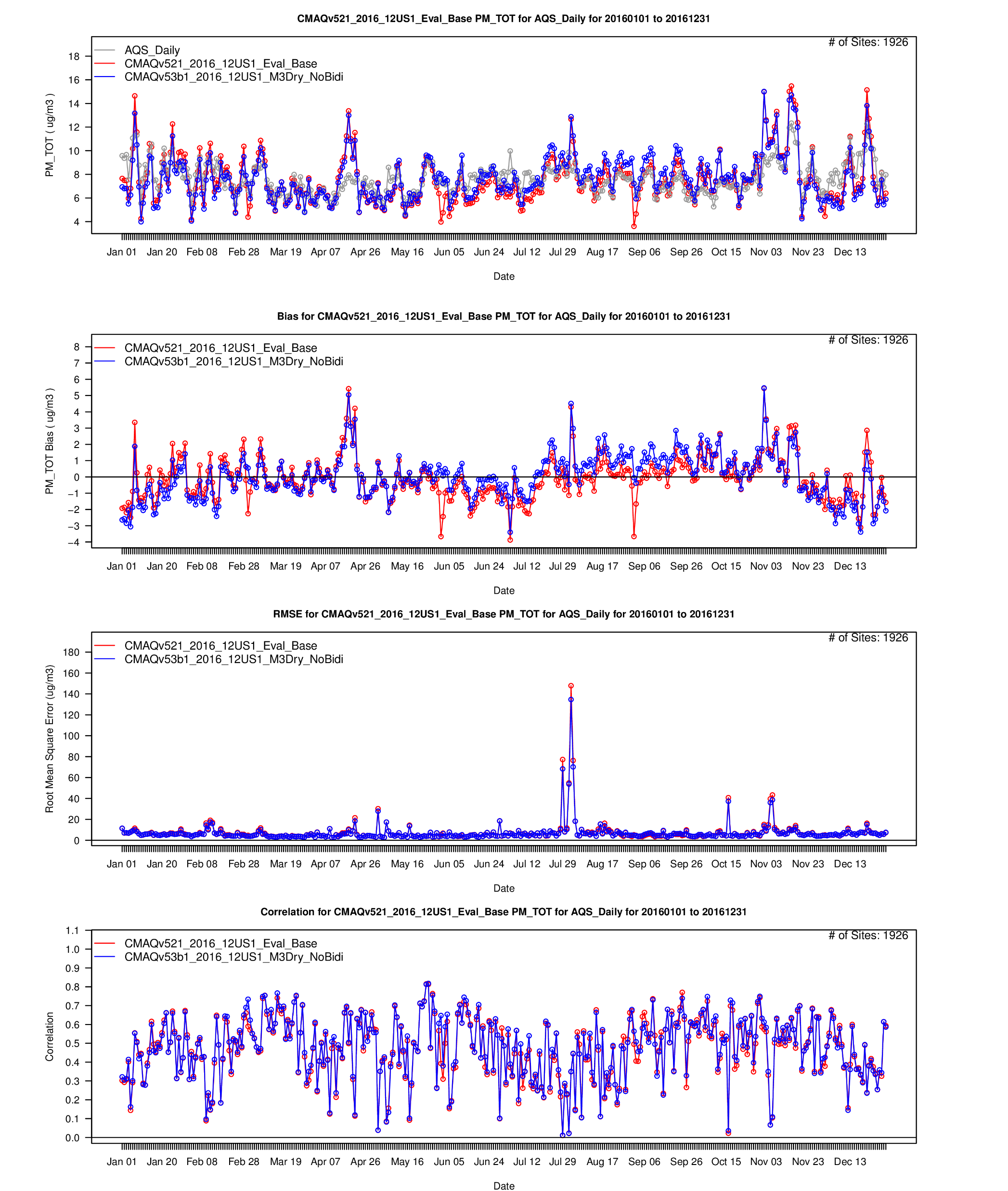 Higher PM2.5 in CMAQv5.3β primarily due increased SOA in AERO7
14
PM2.5 – CMAQv5.2.1 vs v5.3β (Jun – Sep)
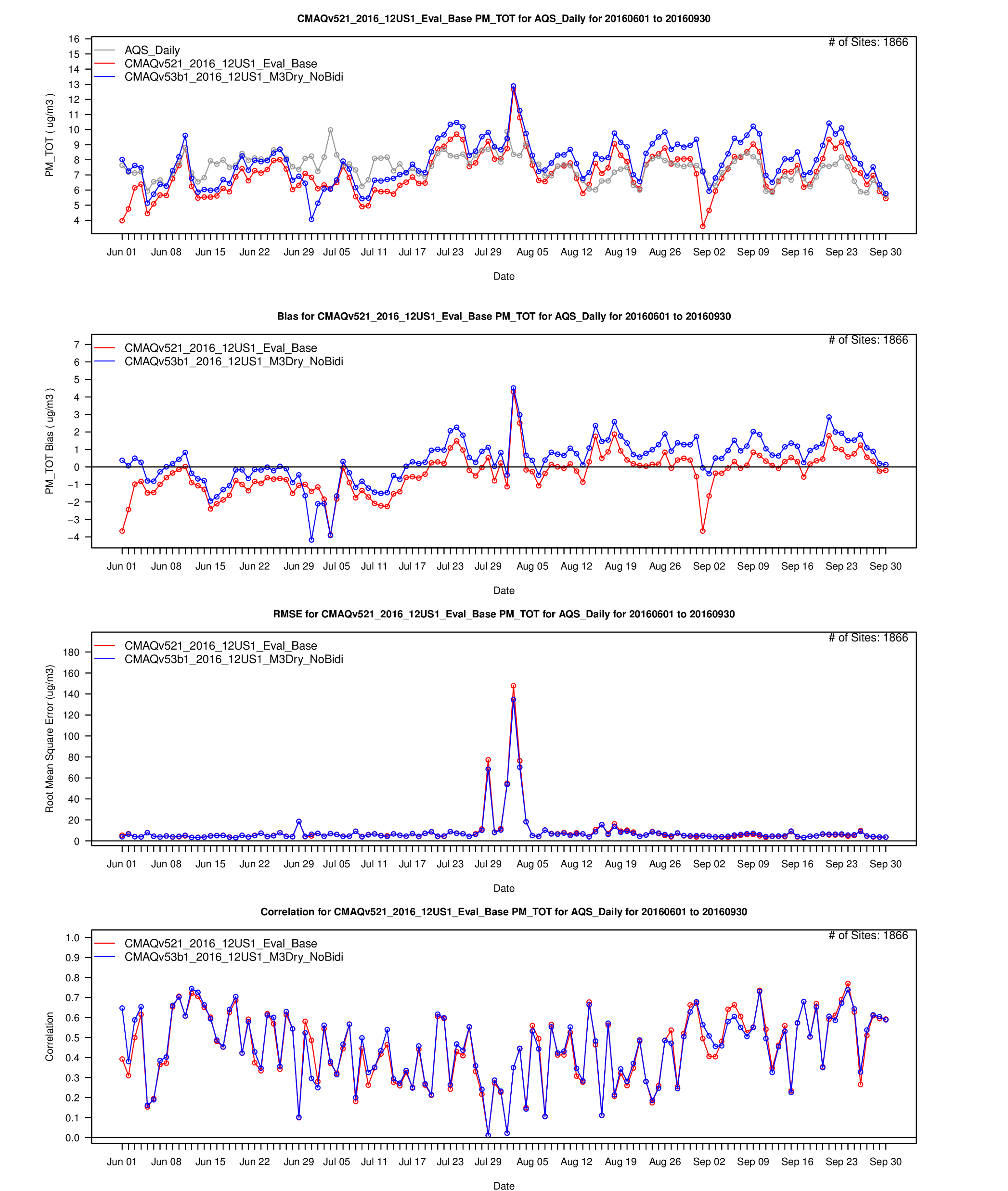 Consistently higher PM2.5 in the summer w/ CMAQv5.3β
15
PM2.5 – CMAQv5.2.1 vs v5.3β (Jun – Sep)
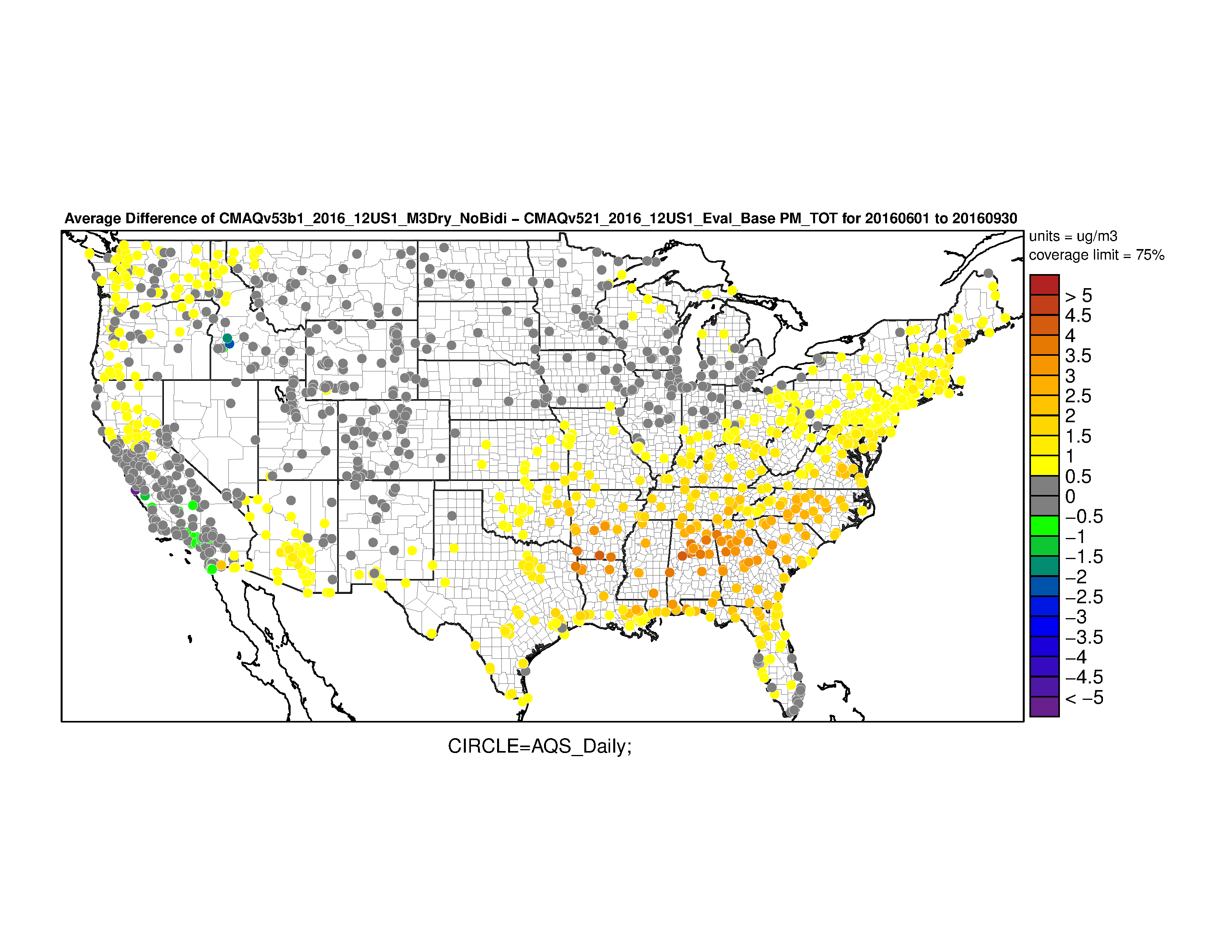 16
PM2.5 – CMAQv5.2.1 vs v5.3β (Jun – Sep):
Change in bias
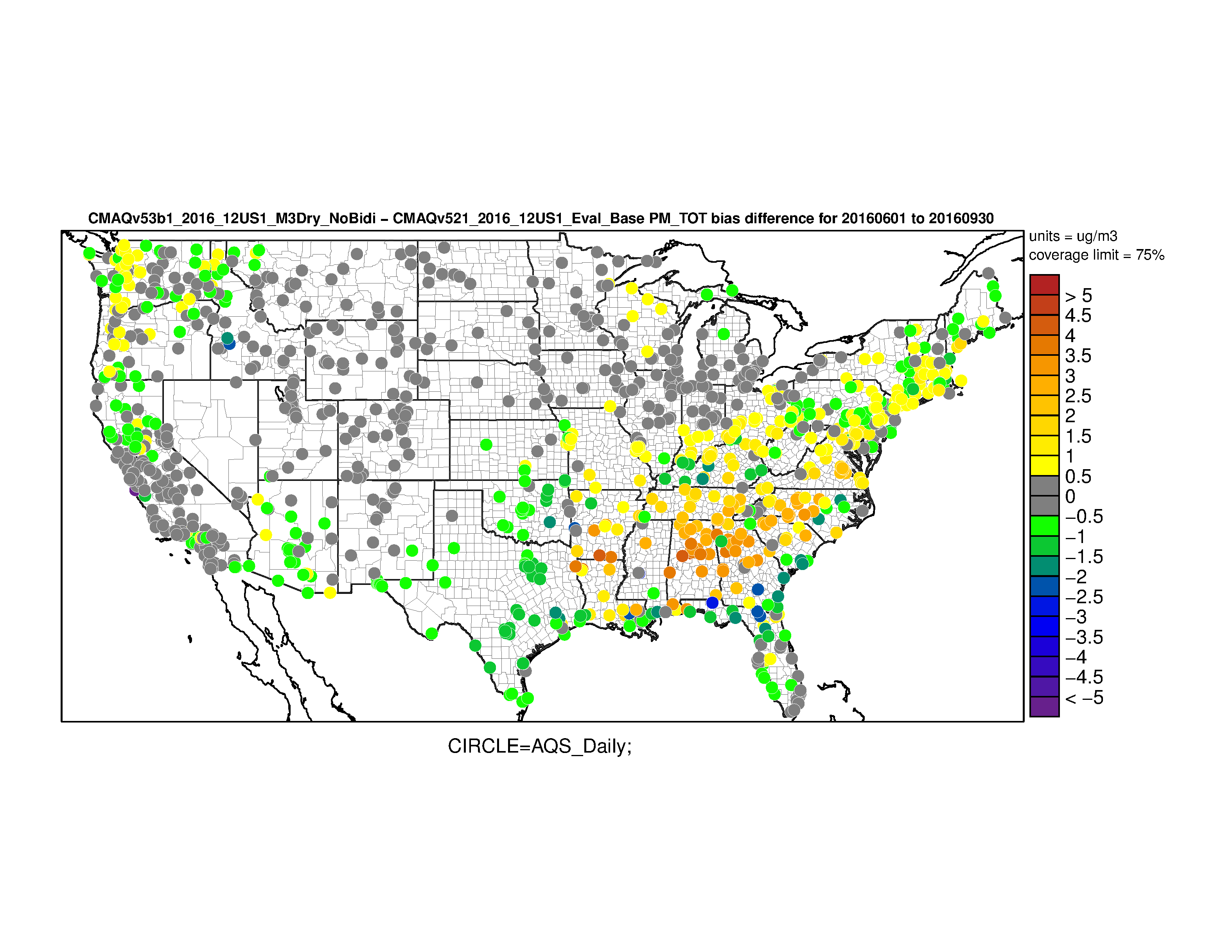 17
CMAQv5.2.1 vs v5.3β (Jun – Sep)
Organic Carbon
Non-Carbon Organic Matter
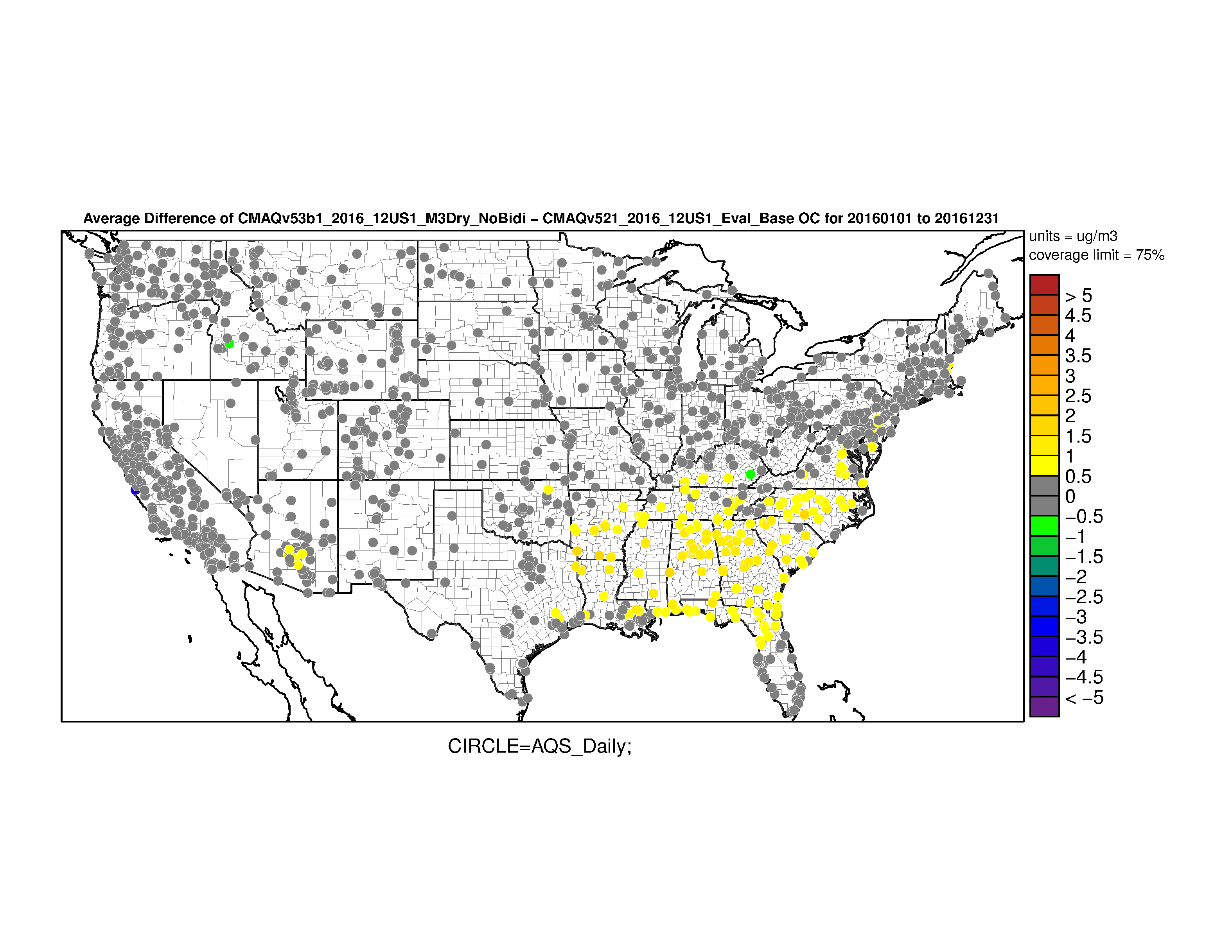 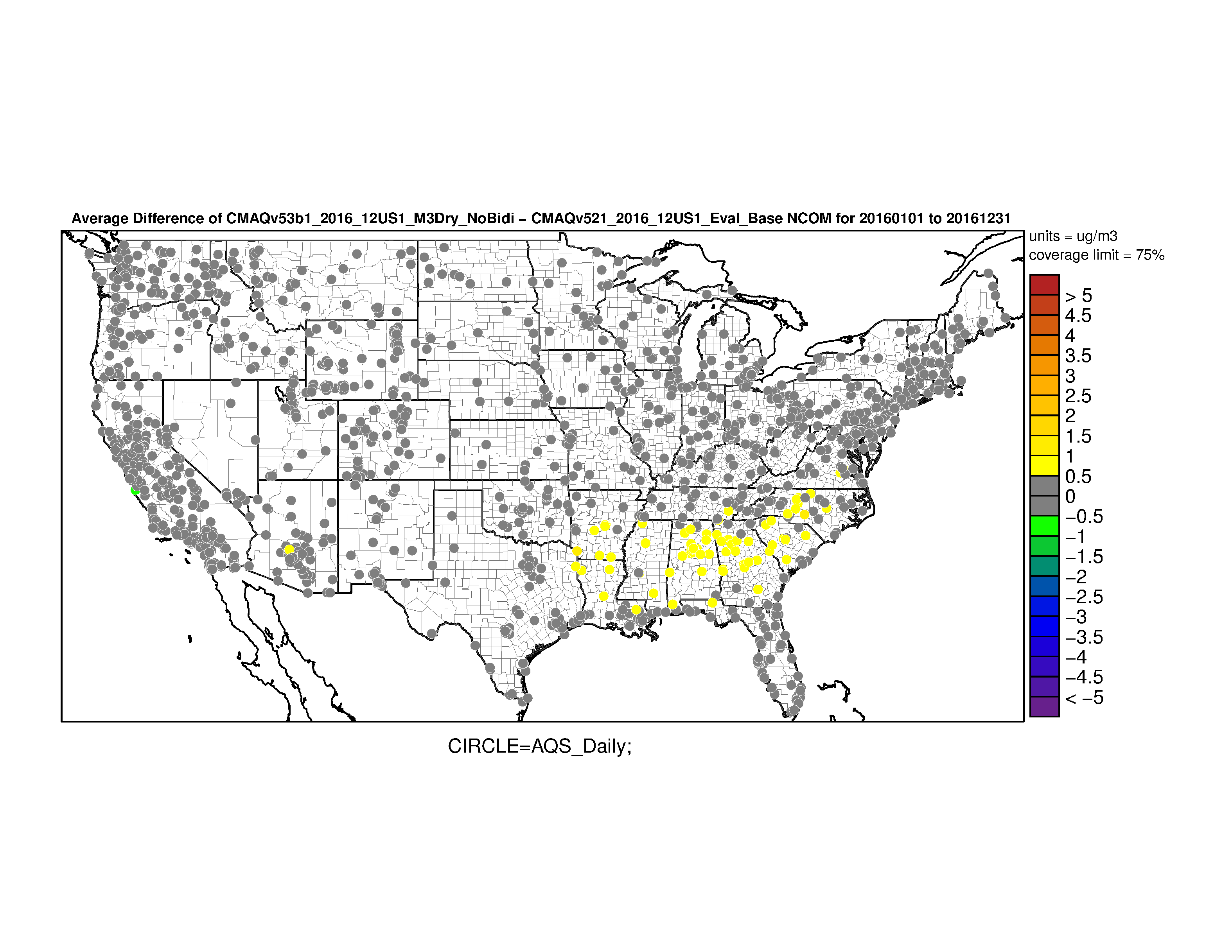 18
PM2.5 – M3Dry Bidi vs No Bidi (Seasonal):
Change in Bias
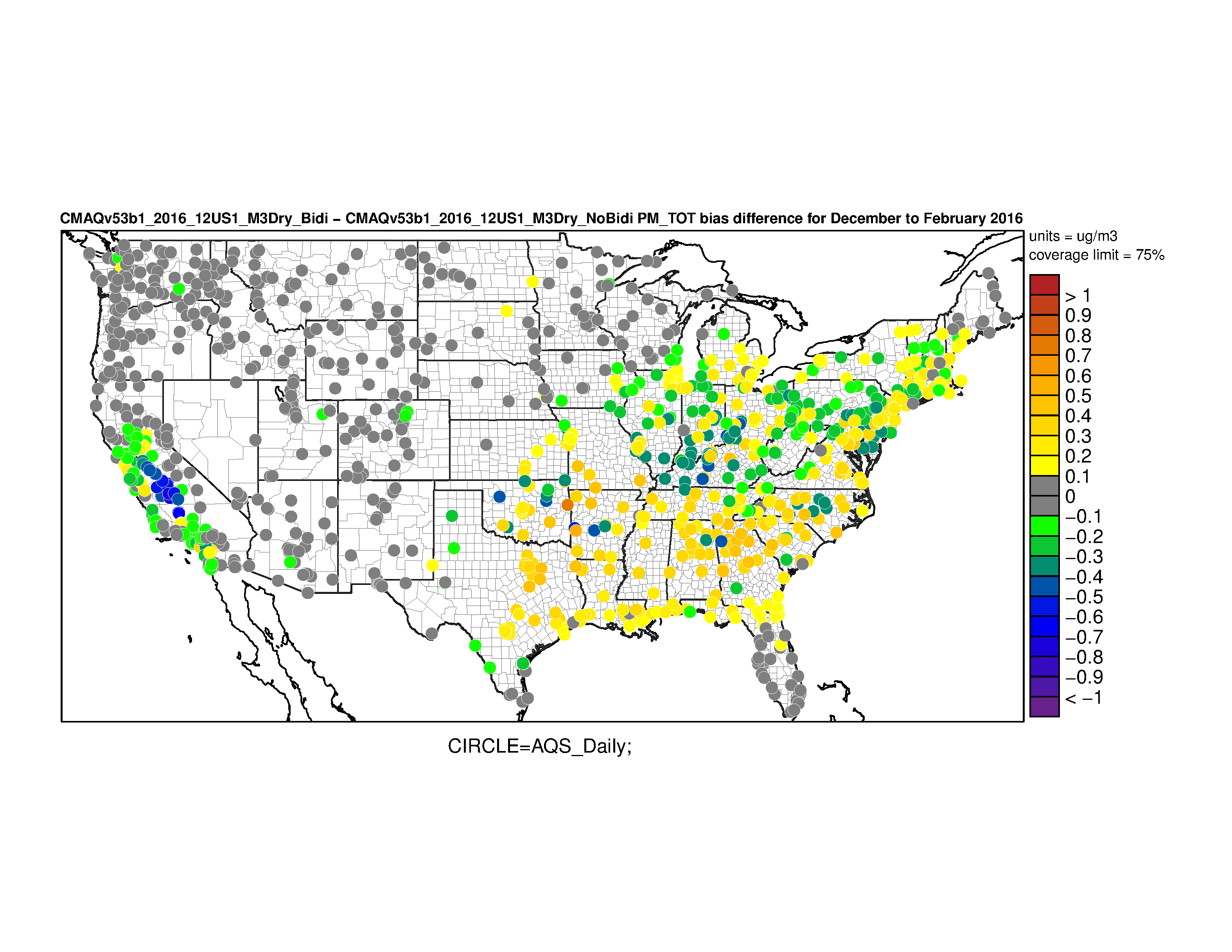 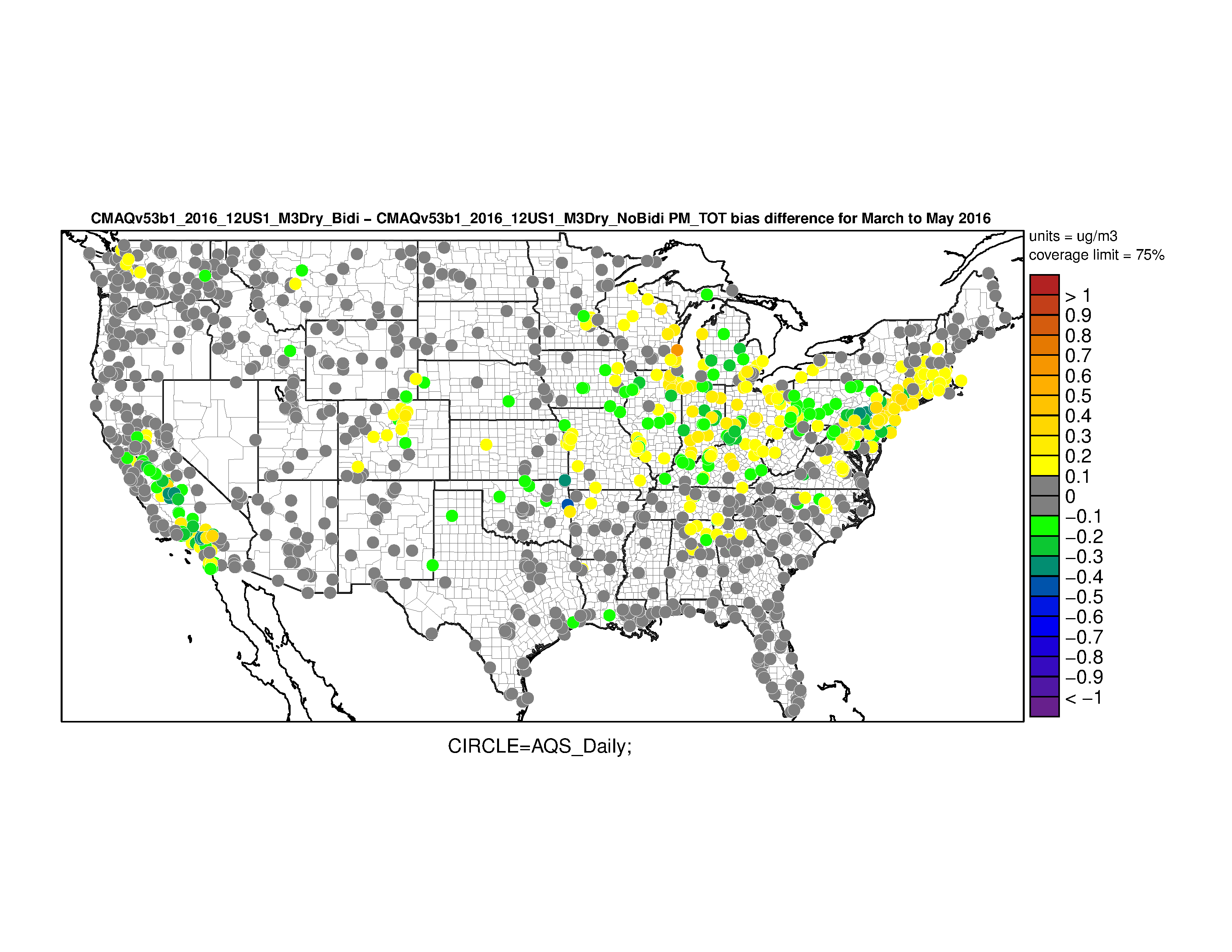 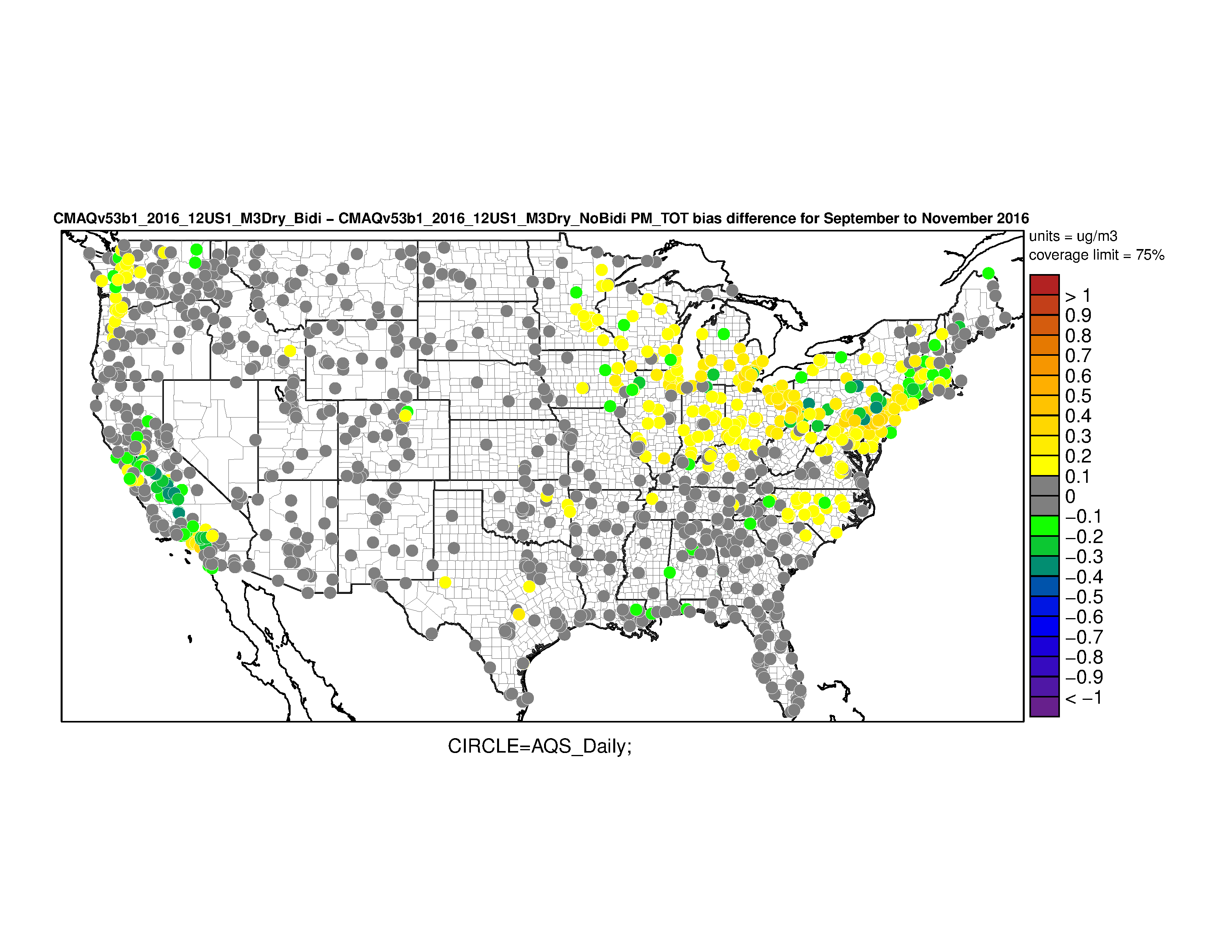 Winter
Spring
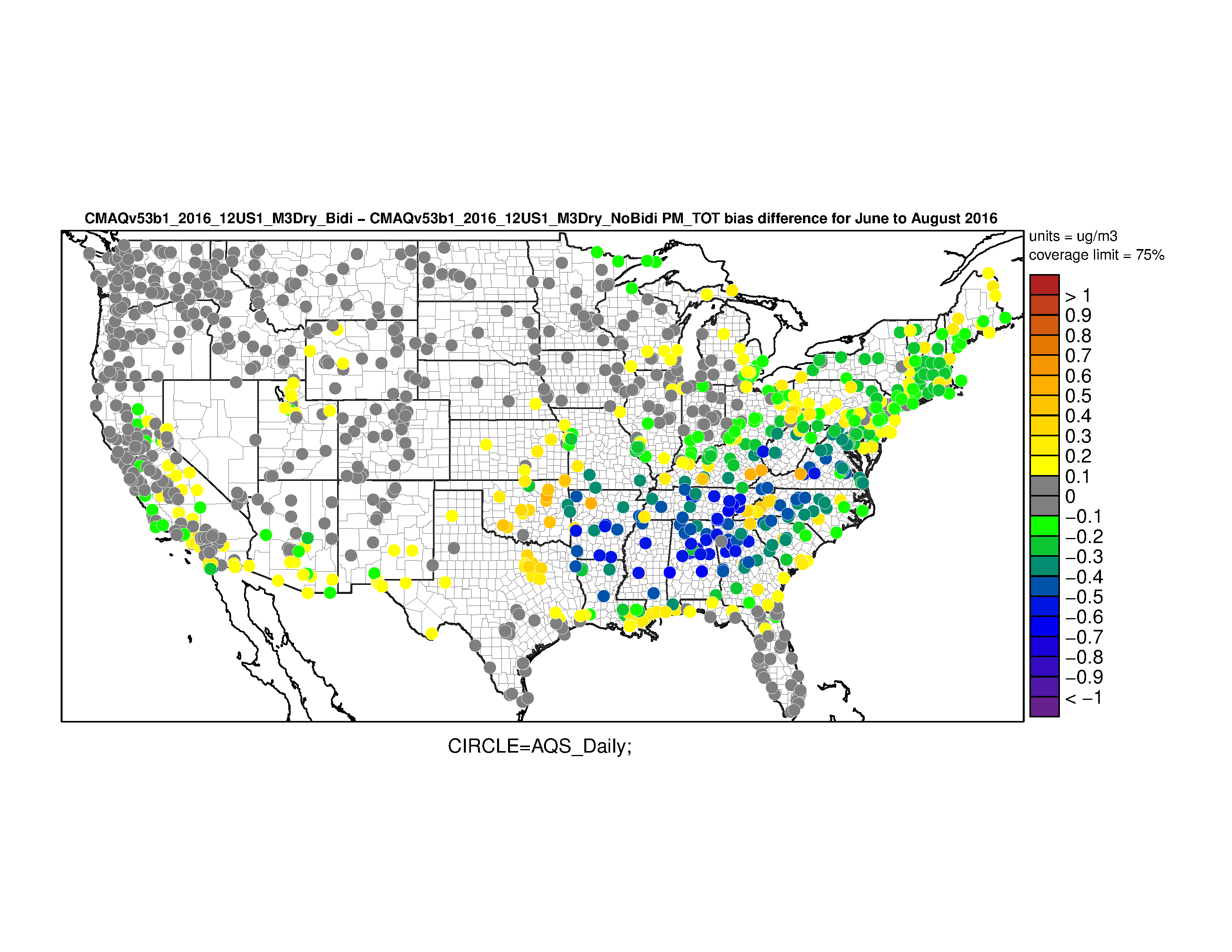 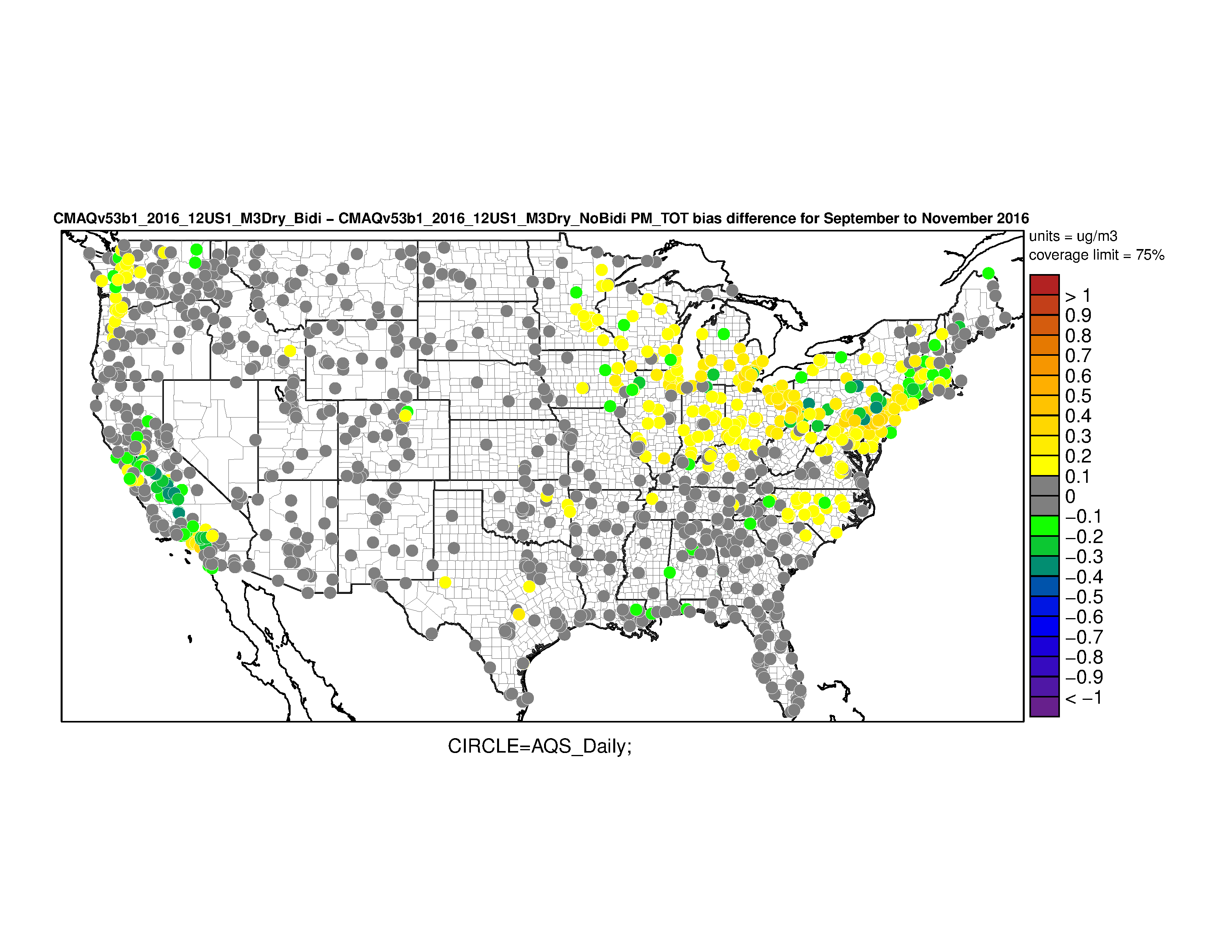 Summer
Fall
19
PM2.5 – v5.3β STAGE Bidi vs M3Dry Bidi (Jan-Jun)
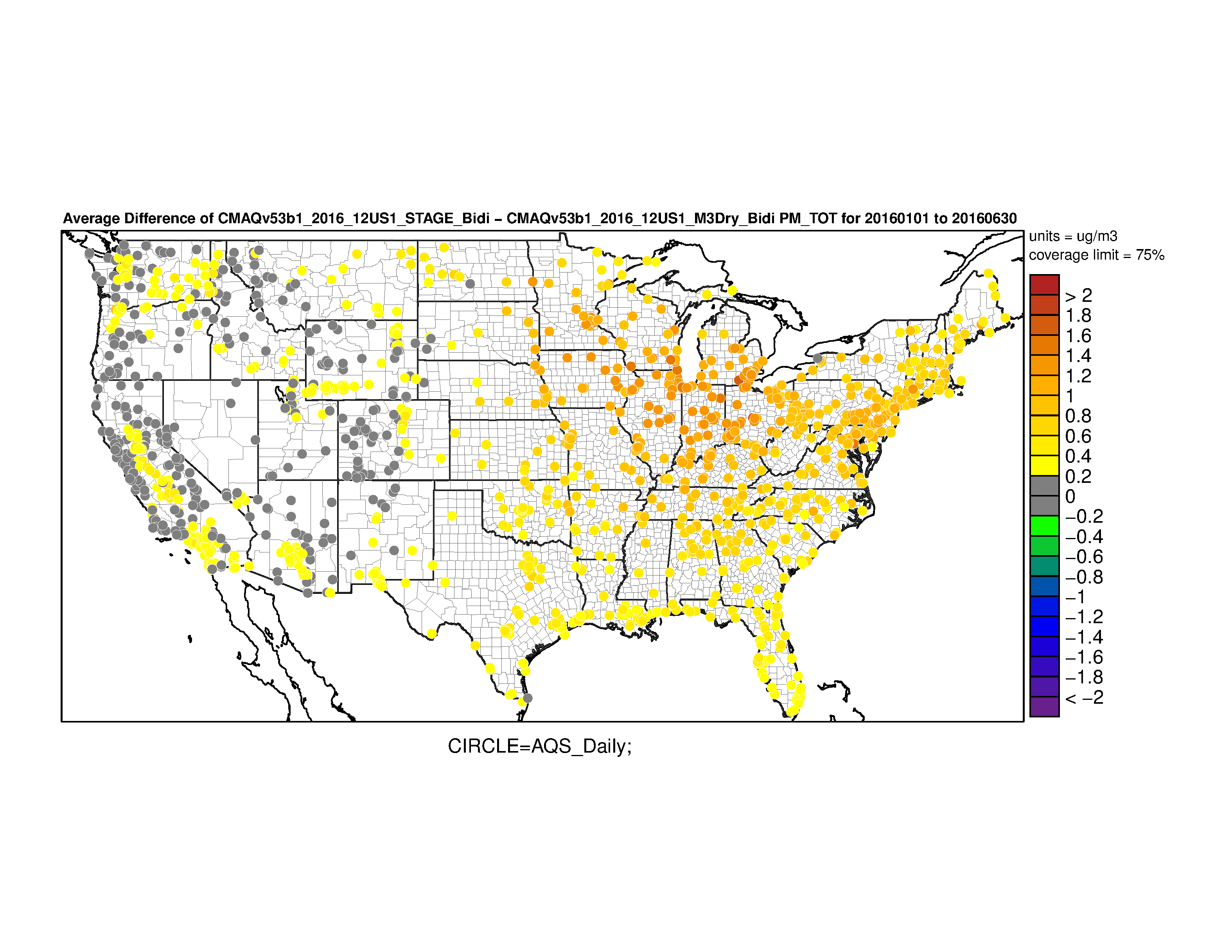 20
STAGE bidi results in moderately higher total PM2.5 versus M3Dry bidi for January - June
Summary
Ozone
Lower O3 with CMAQv5.3β 
due primarily to changes in the representation of dry deposition in v5.3β
both M3Dry and STAGE reduce O3
reduction in O3 greater with M3Dry than STAGE
updates in M3Dry O3 deposition to snow planned before final release of v5.3 to improve wintertime O3
BCs created using v5.3β (M3Dry) hemispheric CMAQ simulation contribute to lower O3 (vs BCs using v5.2.1)
largest in the winter and fall
Perform hemispheric CMAQ simulation with STAGE to provide BCs to regional CMAQ simulation
provide consistent deposition scheme
expect improve performance in cooler months

Total PM2.5
Higher PM2.5 in the summer w/ CMAQv5.3β
result of increased SOA production with AERO7
Similar PM2.5 outside of the summer with AERO7
M3Dry has a mixed effect on total PM2.5
largest impact in the southeastern U.S. and the San Joaquin Valley in California
Results of new STAGE deposition scheme will be presented by Jesse Bash (Wed 9:10am, Dogwood Room)
21
Acknowledgements and Disclaimer
CMAQ Development Team and Others
Jesse Bash
Kathleen Fahey
Bill Hutzell
Deborah Luecken
Benjamin Murphy
Jon Pleim
Havala Pye
Limei Ran
Golam Sarwar
Donna Schwede
David Wong

Robert Gilliam (Meteorology)
George Pouliot (Emissions)
Chris Nolte (Code integration)
The views expressed in this presentation are those of the authors and do not necessarily reflect the views or policies of the U.S. Environmental Protection Agency.
22
Extra Slides
23
PM2.5 – M3Dry Bidi vs No Bidi (Annual):
Change in Bias
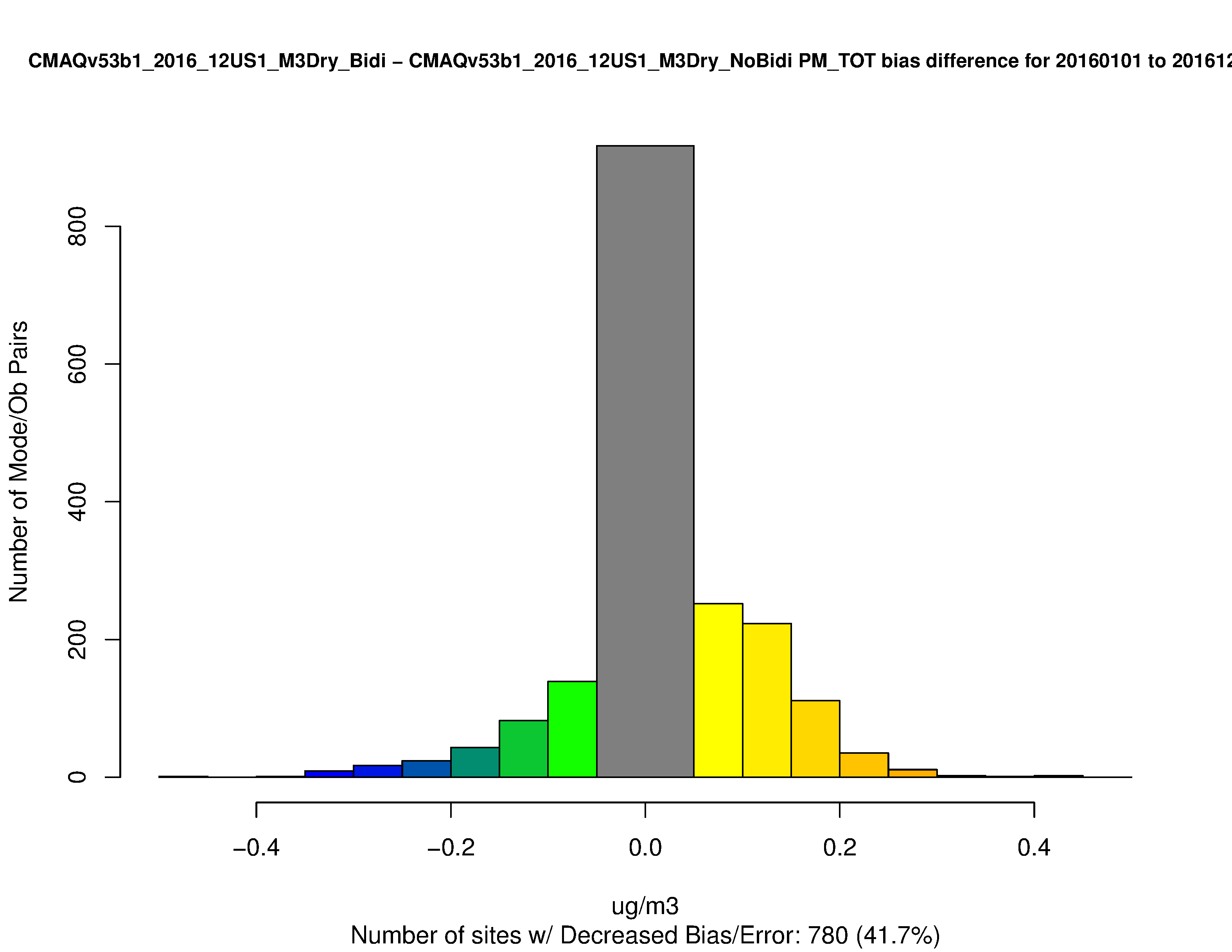 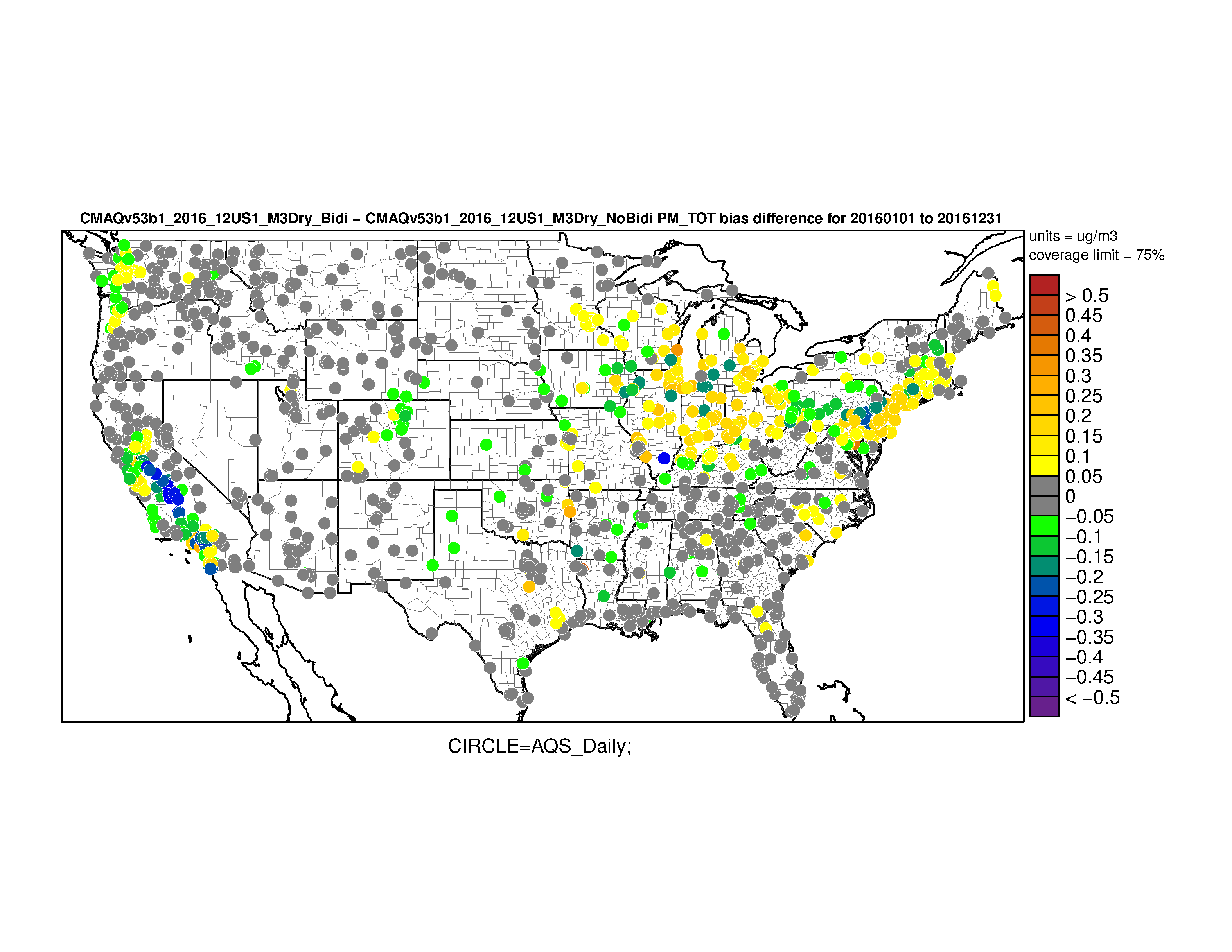 24